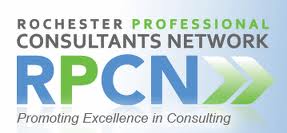 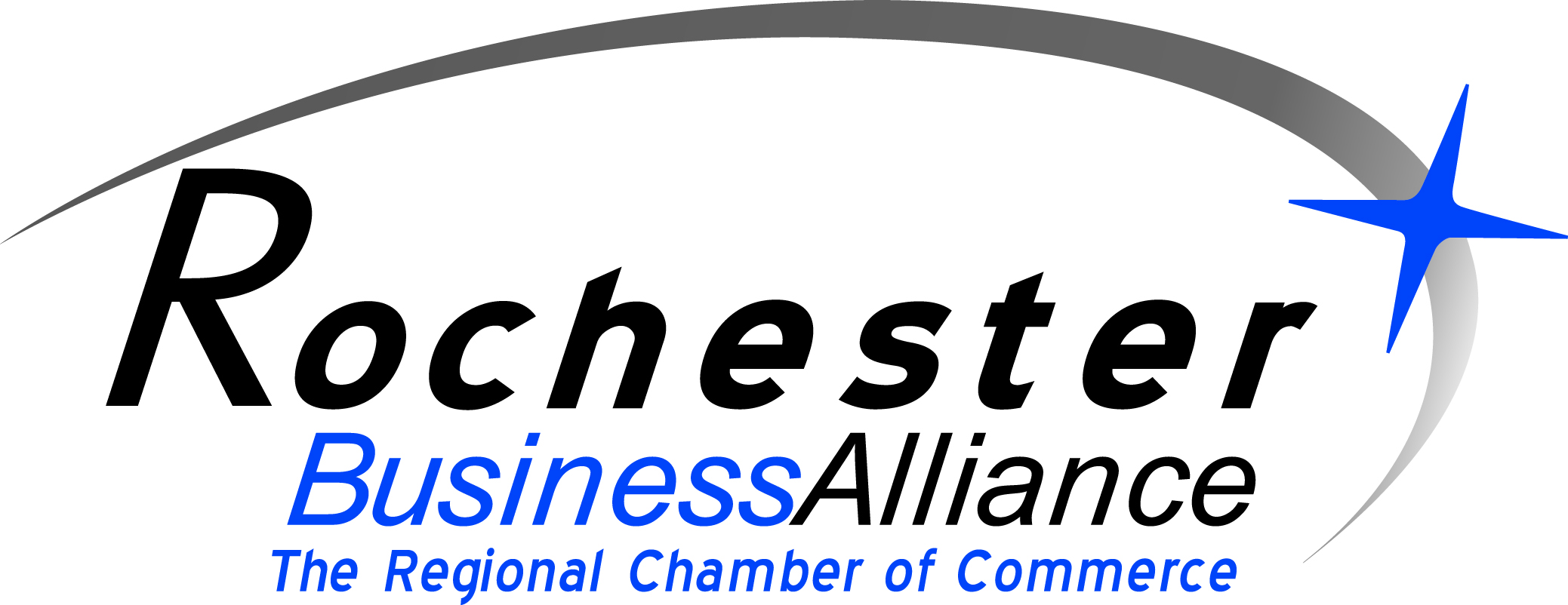 Regional Economy UpdateMarch 8, 2013Sandy Parker,RBA President & CEO
Current PictureThe overall economy is a mixed bag, but Rochester’s economy is the strongest in New York State, outside New York City.
Jobs Replaced Since 2008 RecessionNew York State: 94%Rochester:         84%Buffalo:             57%Syracuse:          50%
Finger Lakes RegionJobs added in 20127,600
Unemployment RatesCurrentRochester: 8.0%Syracuse:  8.5%Buffalo:     8.6%NYC:         8.8%
Where Were Jobs Added?
Professional & Business Services: 3,200
Health Care & Education: 1,800
Leisure & Hospitality: 1,100
Government: 700
Salaries for Jobs Created
Pre-recession: $64,000

Post-recession: $48,300
Jobs were Lost in:
Manufacturing: 2,100

Construction:    1,600
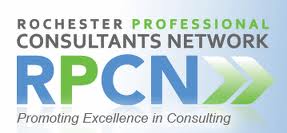 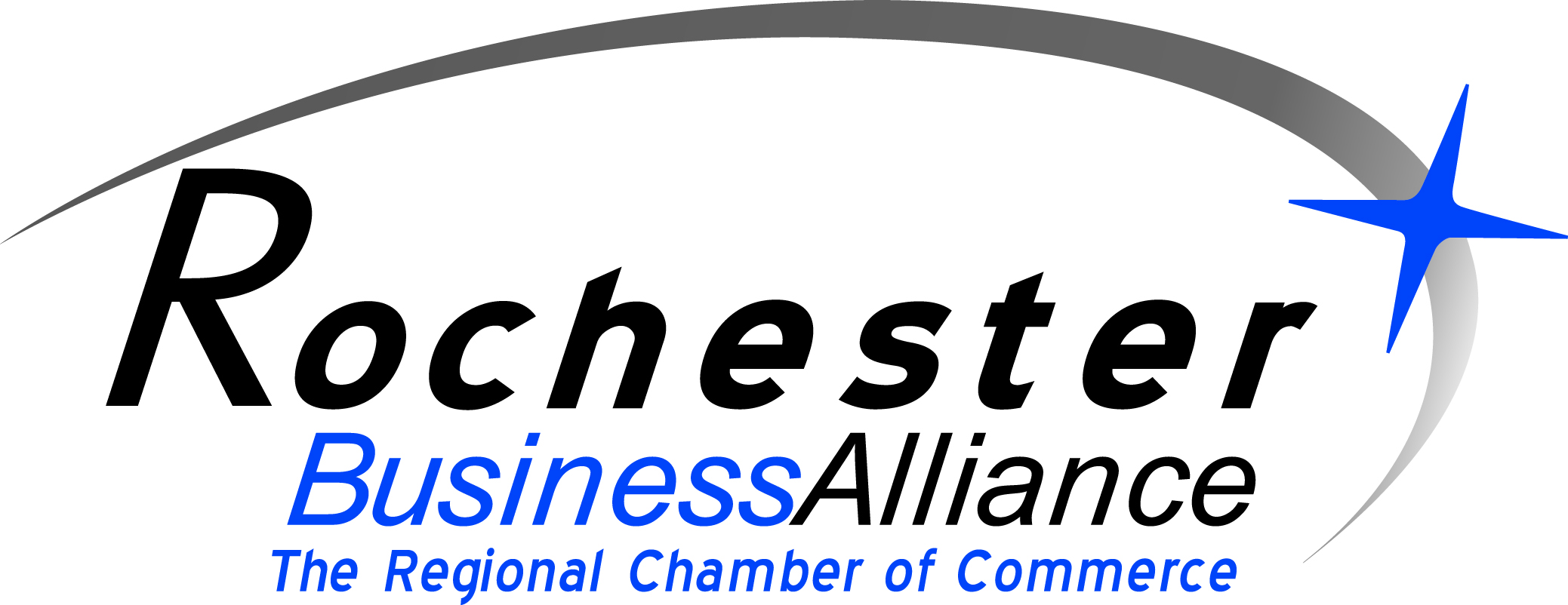 Rochester Business AllianceInsider’s View 2013
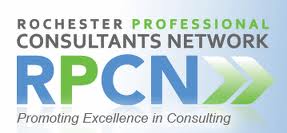 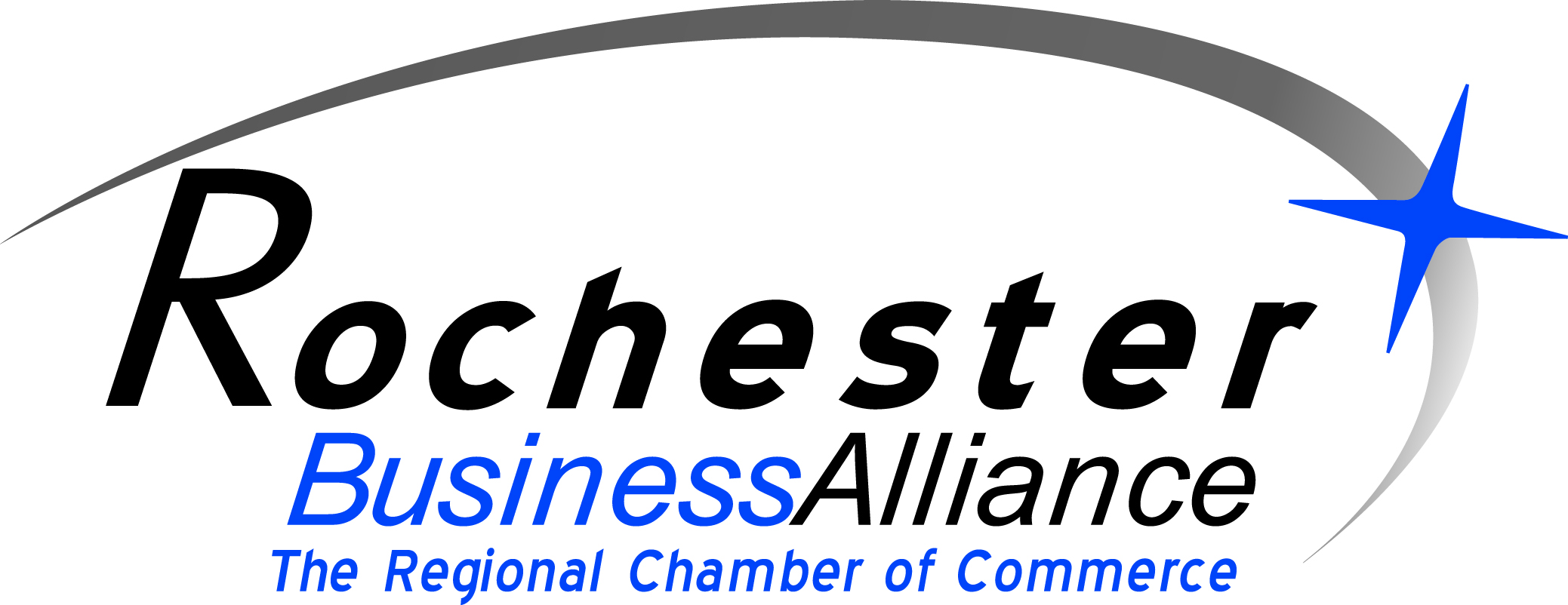 Strategic Plan of the Finger Lakes Region
Two Core Concepts
Improving regional connections, achieving greater efficiencies, and lowering costs among governments, towns, and villages.
Accelerating job growth by focusing on key innovation hubs.
Innovation Hubs
Higher Education
Agriculture and Food Processing
Advanced Manufacturing
Life Sciences and Health Care
Business Services
Energy Innovation
Tourism and the Arts
The Finger Lakes region won $96.2M in the second round of competitive New York State Economic Development grants announced in December.
Finger Lakes Priority Projects
Preserve and strengthen Eastman Business Park
Health Sciences Center for Computational Information
PathStone Finger Lakes Enterprise Fund
Reuse of Midtown Tower as office and residential space
College Town
Finger Lakes Priority Projects
Multiple Pathways to Middle Skills Jobs
Finger Lakes Business Acceleration Cooperative
Science, Technology, and Advanced Manufacturing Park
Seneca AgBio Green Energy Park
Finger Lakes Small Business Expansion Fund
Finger Lakes Priority Projects
These initiatives have a goal of creating 50,000 jobs over the next five years.
New 2013 Finger Lakes Region Funding Announced
$220 Million
How to Engage in the Process
Work Groups

Public Forums
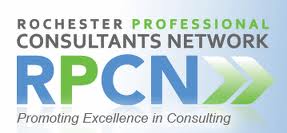 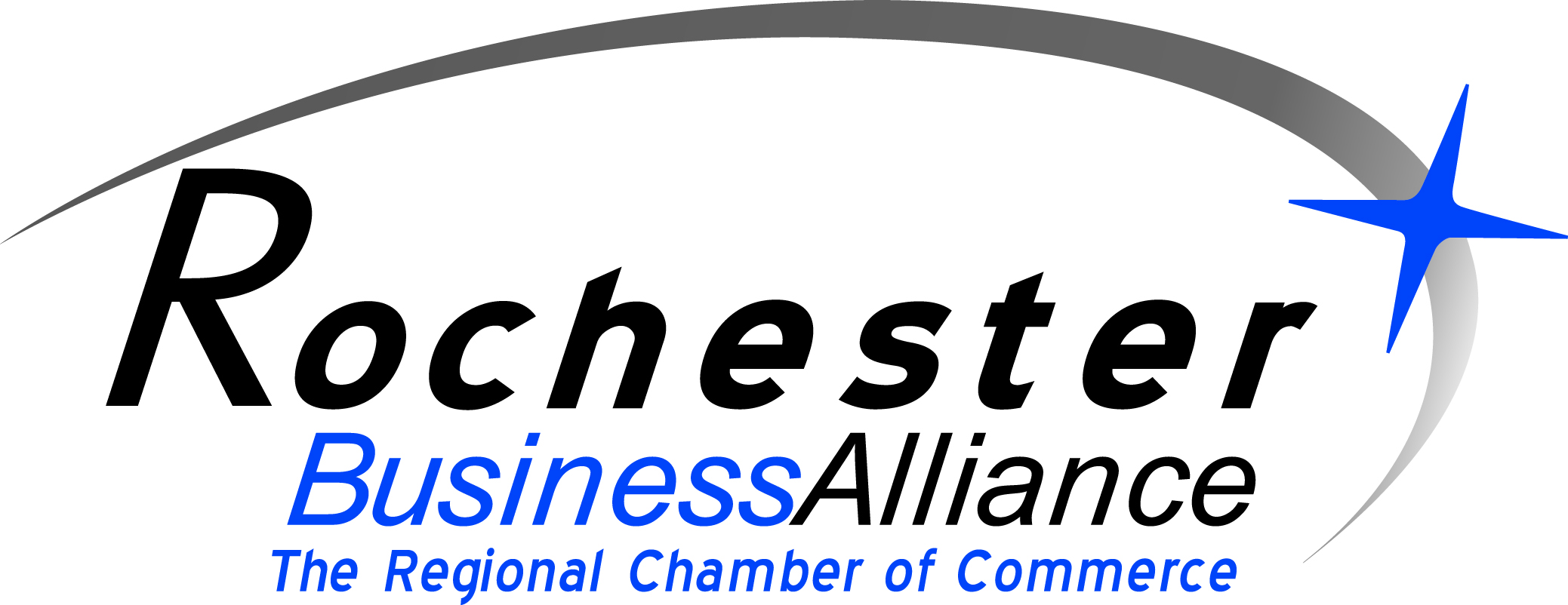 www.regionalcouncils.ny.gov/content/finger-lakes